Érzelmi működés evolúciós kontextusban, élettörténet elmélet
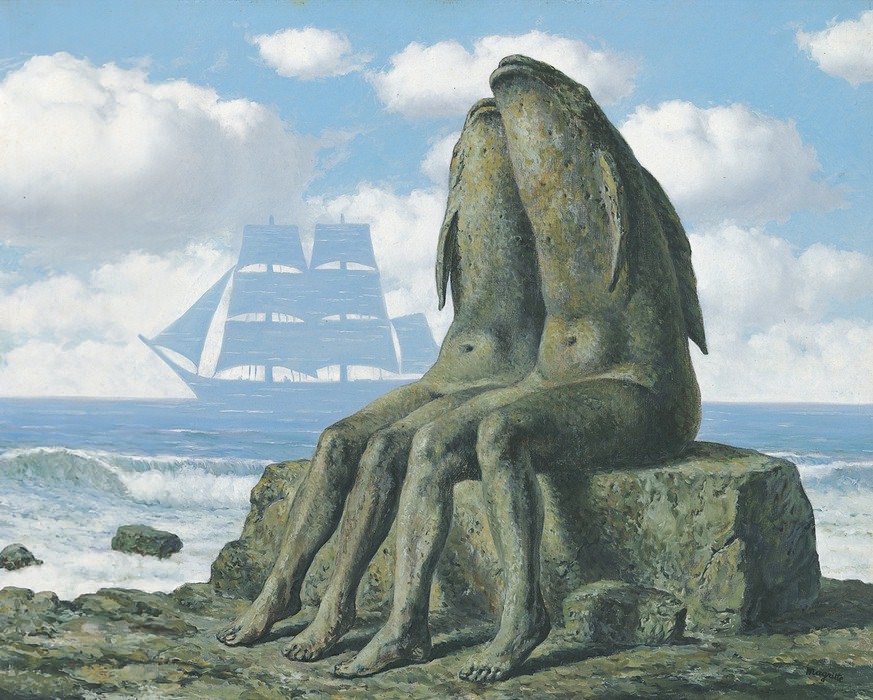 2016/2017
Simor Péter
Történeti áttekintés: Érzelem mint Zaj vs. iránytű
Értelem („a civilizáció terméke”) és érzelem („az ösztönvilág maradványa”) dichotómiája
Társadalmi sztereotípia hatása: Racionális, reflektáló férfiak és civilizált népek vs. érzelemvezérelt nők, gyermekek és természeti népek
Freud: az érzelmek kontrollja és ennek zavarai

Kognitív pszichológiai hagyomány: a kogníciót befolyásoló (torzító) érzelmi állapotok (pl. Bower)
Az érzelmek rehabilitációja: Érzelem és információfeldolgozás, érzelmek szerepe a döntési folyamatokban (Damasio, Panksepp, LeDoux)
Evolúciós pszichológiai megközelítés: az érzelmek társas-funkcionális elemzési modellje (Keltner, Haidt & Shiota, 2006)
Az érzelmek evolúciós előnyökkel járó pszichológiai adaptációk
Primér érzelmek és másodlagos (komplex) szelf-tudatos érzelmek
Az érzelmek, mint a társas együttélés folyamatainak szabályozói
Egyszerűen és nehezen értelmezhető érzelmi reakciók: pl. Félelem vs. Szégyen
Érzelmi intelligencia fogalma (Mayer 2001)
Szabó Zsolt Péter 2015 nyomán
Komplex érzelmek, mint az erényes (morális) viselkedés építőkockái
A szabályok (morális sztenderdek) ismerete, morális kogníció műveletei helyett az: 


Elsődleges és másodlagos érzelmek automatikus megjelenése biztosítja a morális viselkedés kivitelezését (altruizmus, önzetlenség, szabályok betartása, stb.)
Tangney: Bűntudat („rossz dolgot tettem”) és szégyen („ rossz dolgot tettem, mert rossz ember vagyok”) funkciói
Kárpótló, jóvátételi cselekedetek beindítása, alávetettség kifejezése, konfliktus de-eszkalálása, stb.
Egyéb, csoportszabályozó funkcióval rendelkező érzelmek: hálaérzet, lenézés, büszkeség, stb.
Gyakorlati alkalmazási terület: szervezetpszichológia
Bűntudat és szégyen vonásszinten (Tangney és mtsai)
Szégyen és bűntudat milyen későbbi viselkedést jósol előre?
8 éves longitudinális vizsgálat (5-ik osztályos kortól)
Bűntudatra hajlamos személyek kedvező kimenetele (képzettség, egészségkárosító viselkedések)


Fogvatartottak szabadulása után újabb bűnelkövetés 
bűntudatra hajlamos személyek kevésbé követtek el újabb törvénytelenséget
A szégyenre való hajlammal is negatív összefüggés jelentkezett, de a szégyen pozitívan korrelált az externalizációval, ami viszont előre jelezte az újabb bűnelkövetést
Nem a szégyen a problematikus, hanem az arra adott kognitív és viselkedéses reakció?
A normalitás relatív definíciói
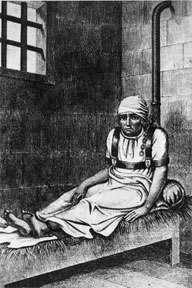 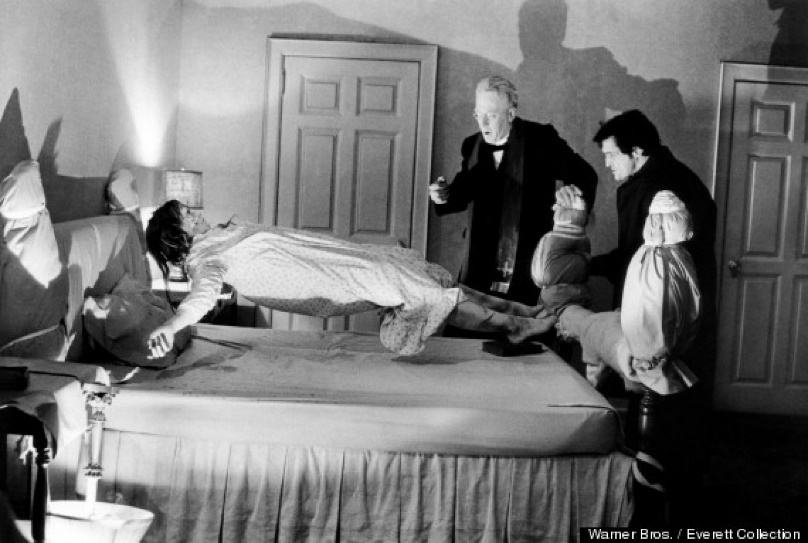 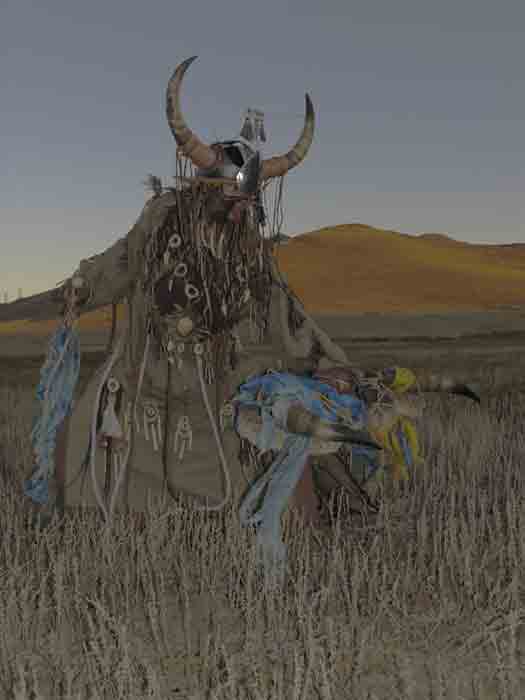 Pszichoanalízis, terápiás megközelítések
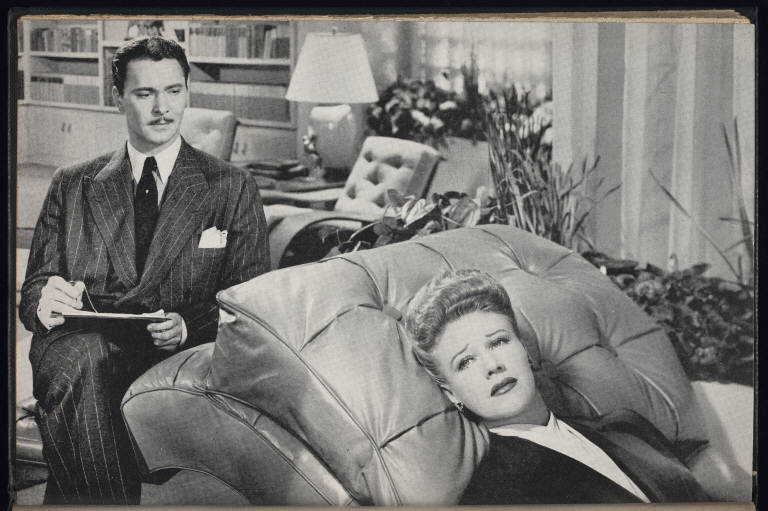 A betegség, mint meghibásodás vs. nem megfelelő alkalmazkodás
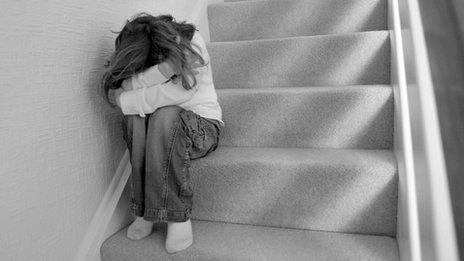 Korai élmények, alkalmazkodás, mentális megbetegedések
Élettörténet-elmélet (Del Giudice, Gangestad & Kaplan, 2015)
Az energia optimális felhasználása az ökológiai fülke körülményeinek megfelelően

Átkapcsolási (trade-off) mechanizmusok kialakulása

Környezet erőforrásainak és a stratégia kimenetelének felmérése: viselkedésszervezés (mögöttes közvetítő tényezők: kognitív algoritmusok)
Átkapcsolások (trade-off mechanizmusok) (Gadgil & Bossert, 1970)
Átkapcsolás a jelenleg és jövőbeni szaporodás közt 
Növekedés (pl. gyermekkor)
Fenntartás (immunrendszer, szövetek helyreállítása)
Szaporodás („az ára az öregedés: öregedés, mint az optimálisan tevezett energia-áthelyezés mellékterméke” (Meskó, 2015)
Átkapcsolás az utód minősége és mennyisége közt
Erőforrások figyelembevétele 
Átkapcsolás a párzási és szülői befektetés közt
Különböző szinteken is megnyilvánulhat: fajok közt, nemek közt, pl. emberek esetében nemeken belül
Fajok közti különbségek, fajokon belüli (egyéni) eltérések és egyénen belüli (fejlődés során jelentkező) átkapcsolsok
Környezeti erőforrások, mortalitás, morbiditás
Kognitív mechanizmusok: stratégia optimalizálás
Proximatív folyamatok: pl. hormonális változások
Viselkedés
Élettörténet-elmélet és szocializáció (Belsky és mtsai, 1991)
Korai tapasztalatok: reprezentációk kialakulása a környezeti erőforrásokról (kontrollálhatóság, bejósolhatóság, kapcsolatok tartóssága, stb.)

Gyors vs. Lassú élettörténeti stratégia kialakulása (kontinuum)
A stratégia meghatározza a Testi fejlődést, Pszichológiai folyamatokat, személyiséget, párkapcsolatok minőségét, kötődést, proszocialitást, stb.
Stressz és idegrendszeri változások: Stressz és hippokampusz CA3 piramissejtjeinek atrófiája
Kevesebb és rövidebb dendrit fa elágazás
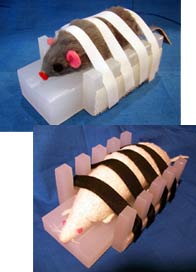 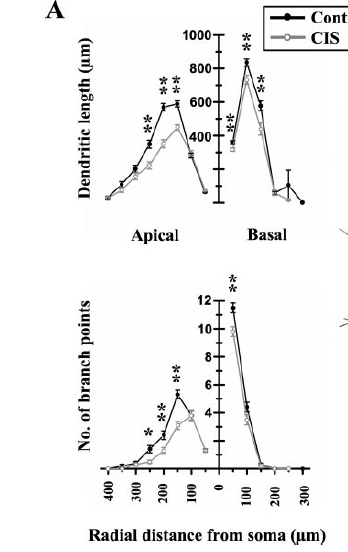 Vyas et al 2002
Stressz és amygdalaris neuronok változásai
Stressz hatására fokozott arborizáció a basolaterális amygdala neuronjaiban
Vyas et al 2002